ТРУД КАК СОЦИАЛЬНО-ПСИХОЛОГИЧЕСКАЯ РЕАЛЬНОСТЬ
"Тот, кто хочет - делает больше, чем тот, кто может" (Г. Мерье); 
"Труд не позорит человека; к несчастью попадаются люди, позорящие труд" (У.С. Грант); 
"В дом труженика голод заглядывает, но зайти туда боится" (Б. Франклин); 
"Жена писателя никак не может понять одного: когда писатель глазеет в окно, он тоже работает" (Б. Рэскоу);
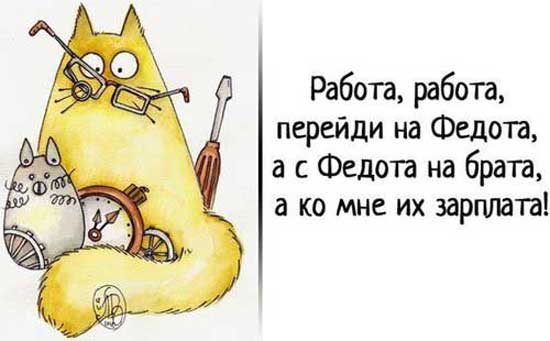 "Если бездельник не раздражает вас, значит, вы сами чем-то похожи на него" (Э.У. Хоу).
Три взаимосвязанных аспекта трудовой деятельности: 
предметно-действенный (как процесс, в котором "человек при помощи средств труда вызывает заранее намеченное изменение предмета труда"); 
физиологический (как "функции человеческого организма"); 
психологический (как осуществление сознательной цели, проявление воли, внимания, интеллектуальных свойств работника и т.д.).
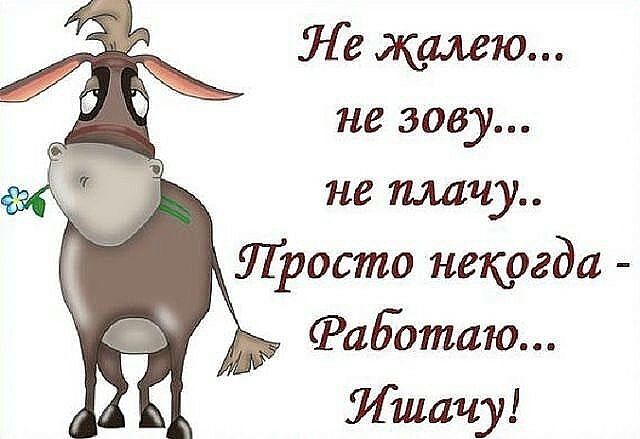 Е.А. Климов выделил основные психологические регуляторы труда: 
образ объекта труда (чувственный образ; репрезентативный образ, например, память, воображение); 
образ субъекта труда (актуальный "образ Я"; обобщенный "Я-образ" - представление себя во времени, представление себя представителем профессии, членом общества); 
образ субъект-объектных и субъект-субъектных отношений (потребности, эмоции, характер, направленность личности и ее мировоззрение).
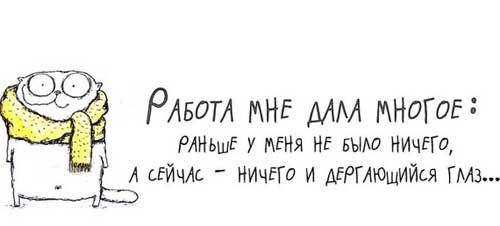 Е.А. Климовым выделены были также более конкретные психологические признаки труда: 

сознательное предвосхищение социально ценного результата (знание о продукте - результате труда; осознание его социальной значимости; аффективный тон соответствующего знания - отношение к этому знанию); 
сознание обязательности достижения заданного результата (понимание и переживание ответственности); 
сознательное выделение и владение внешними и внутренними средствами деятельности (знание средств деятельности; практическое владение средствами деятельности; переживания, связанные с применением средств деятельности); 
осознанная ориентировка в межлюдских производственных отношениях (понимание-знание вариантов взаимоотношений; переживание взаимоотношений).
Трудовой пост - это не то, что можно "очертить конкретно"- это "многомерное, разно- и многопризнаковое системное образование, основными составляющими которого являются:
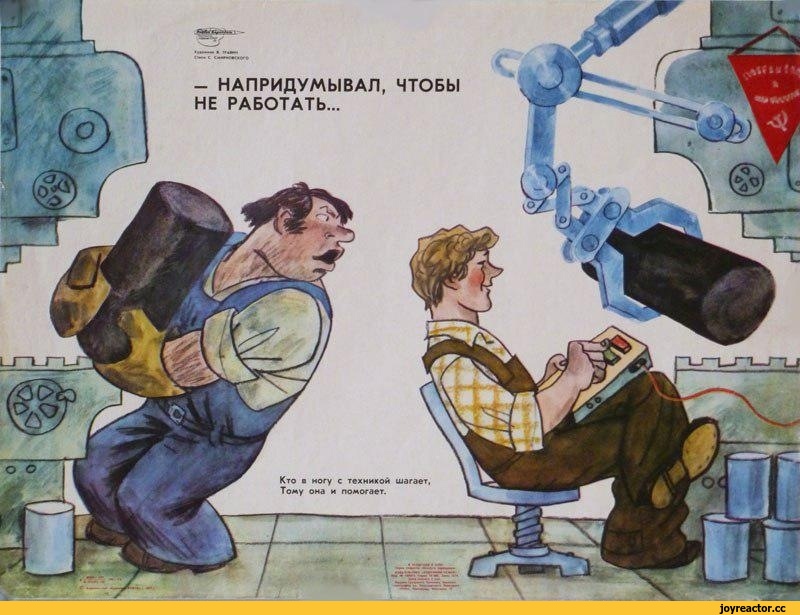 цели, представление о результате труда; 
заданный предмет труда; 
система средств труда; 
система профессиональных служебных обязанностей; 
система прав работника; 
производственная среда (предметные и социальные условия труда).
"Золотое правило" - это правило организации взаимосоответствия элементов системы: «человек - предмет труда - средства труда – среда»
 
если, например, вводятся новые требования к человеку-работнику, то это необходимо компенсировать в других элементах эргатической системы.
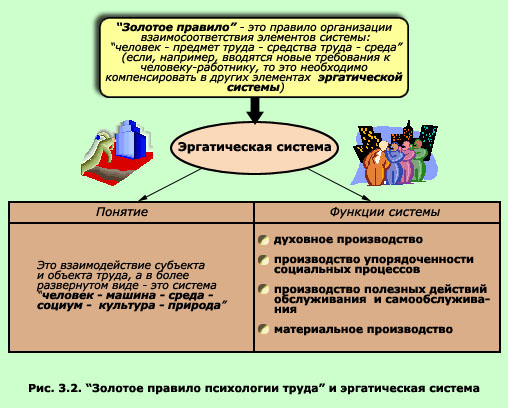 Позднее были выделены более конкретные аспекты понятия "профессия":
1. Профессия как общность людей, занимающихся близкими проблемами и ведущих примерно одинаковый образ жизни 
   2. Профессия как область приложения сил связана с выделением (и уточнением) самого объекта и предмета профессиональной деятельности психолога.
3. Профессия как деятельность и область проявления личности. 
4. Профессия как исторически развивающаяся система.
5. Профессия как реальность, творчески формируемая самим субъектом труда (например, самим психологом).
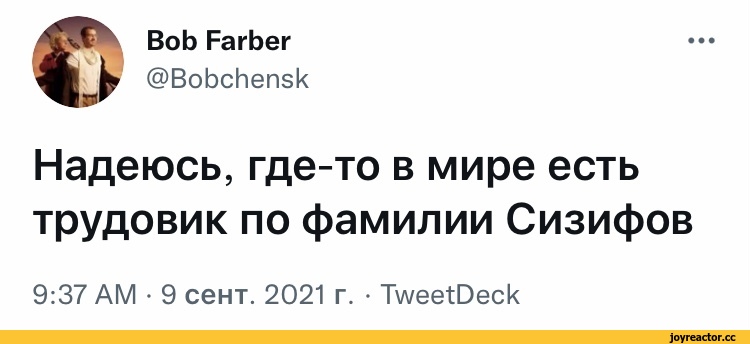 Проблема субъективной значимости, удовлетворенности трудом и трудовой мотивации
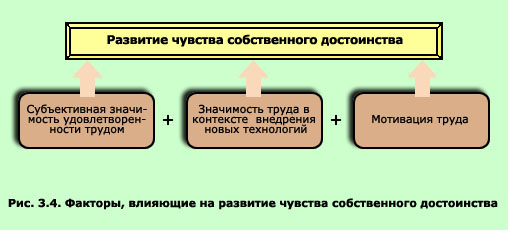 Выделяются также основные признаки значимости труда:

Субъективное понимание, представление о труде. 
 2. Труд как главное дело жизни предполагает выделение двух типов представлений: 
1) труд как одна из сфер активности 
2) труд как основа жизни и основа "восприятия собственной личности"
3. Мотивационные компоненты труда
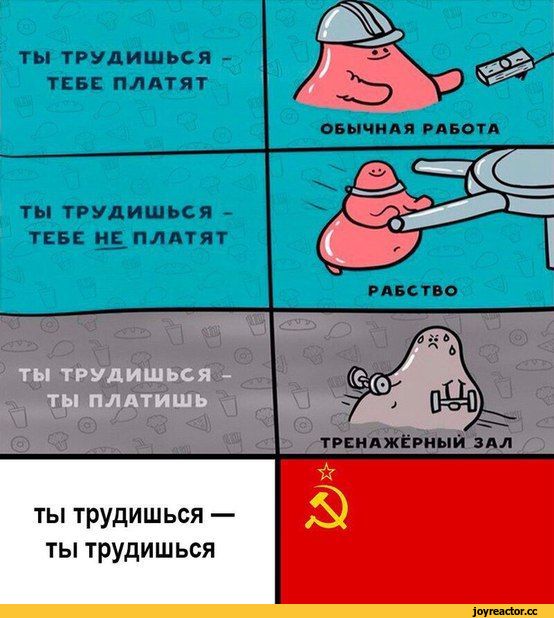 4. Общественные нормы труда предполагают выделение двух основных представлений: 
обязанность трудиться на благо общества, независимо от основных социальных норм (религиозных или каких-либо еще); 
обязанность трудиться дополняется стандартами, отражающими права и обязанности работника (основаны на предположении о равнозначном, т.е. справедливом обмене затраченного труда и вознаграждения).
5. Динамические взаимодействия и их роль в понимании значимости труда.
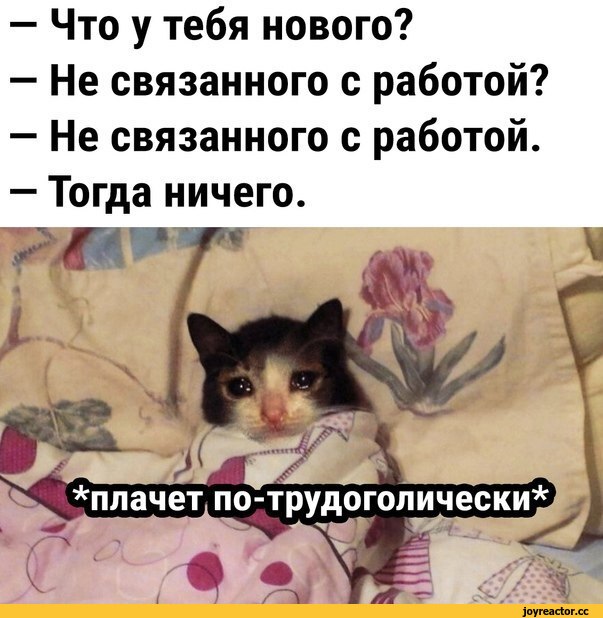 Развитие производства ставит задачу исследования проблемы значимости труда в контексте внедрения новых технологий. 
1. Индивидуальный уровень.
2. Групповой уровень. 
3. Организационный уровень.
4. Социальный уровень.
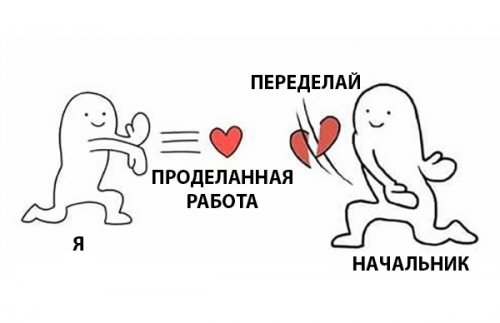 А.И. Зеличенко и А.Г. Шмелев предлагают следующую систему внешних и внутренних мотивационных факторов труда, которые могут быть использованы не только для выявления готовности человека эффективно трудиться, но и в целях профессиональной ориентации самоопределяющихся клиентов:
Внешние факторы: 
факторы давления; 
факторы притяжения-отталкивания; 
факторы инерции. 
Внутренние мотивационные факторы: 
собственные мотивационные факторы профессии; 
условия труда;
возможности для реализации внепрофессиональных целей.
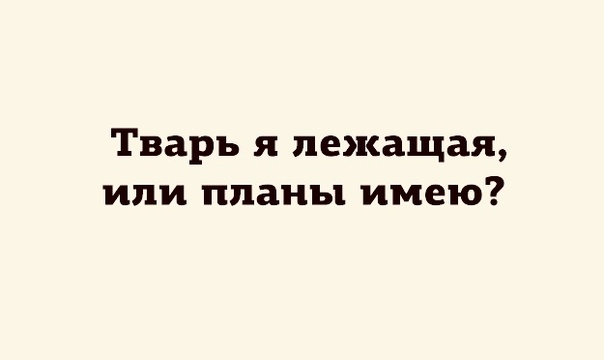 Специалисты считают, что важную роль играет общественная полезность труда, которая предполагает: 
осознание своего труда как источника благосостояния общества (а не только как средства собственного обогащения - это связано с проблемой миссии своей профессии, своей фирмы);
осознание качества своего труда (благодарность потребителей и т.п.); все большую роль играет также бережное отношение к окружающей среде (экологические аспекты труда) и др.
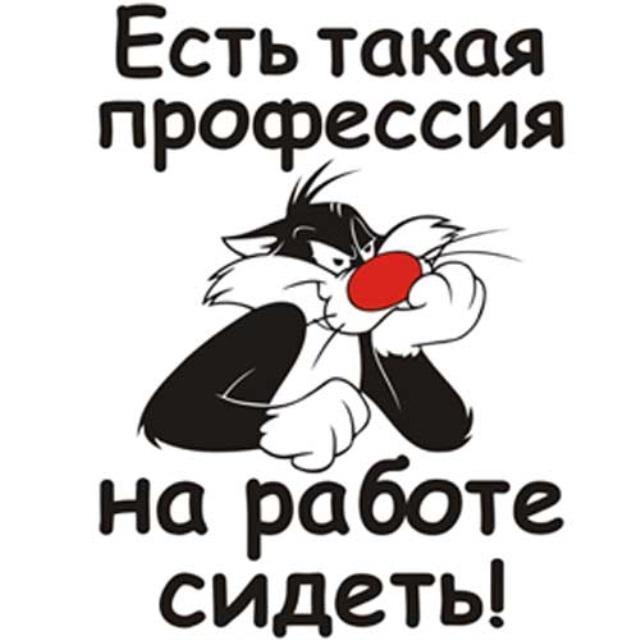 К. Замфир предлагает систему, позволяющую оценивать удовлетворенность труда в соответствии с его содержанием. Система включает следующие основные показатели, каждый из которых можно оценить по 5-балльной шкале: 
Общие условия: транспорт до предприятия; удобный график работы; социальные льготы (столовая, ясли и др.); возможности заработка; возможности продвижения по работе. 
Физические условия труда: безопасность труда; эстетика места работы; шум, температура, вибрация и т.п. 
Содержание труда: разнообразие-монотонность; сложность труда, требуемая квалификация; необходимость решения новых, интересных проблем; элементы руководства и ответственности; соответствие личным способностям. 
Отношения между людьми в труде: отношения с коллективом; отношения с непосредственными руководителями. 
Организационные рамки труда: уровень организации на предприятии; состояние общественного мнения; социально-психологический климат.
М. Аргайл выделяет следующие факторы удовлетворенности трудом:          
1. Заработная плата. 
2. Отношения с сотрудниками. 
3. Отношения с руководством. 
4. Возможности продвижения по службе. 
5. Другие факторы удовлетворенности.
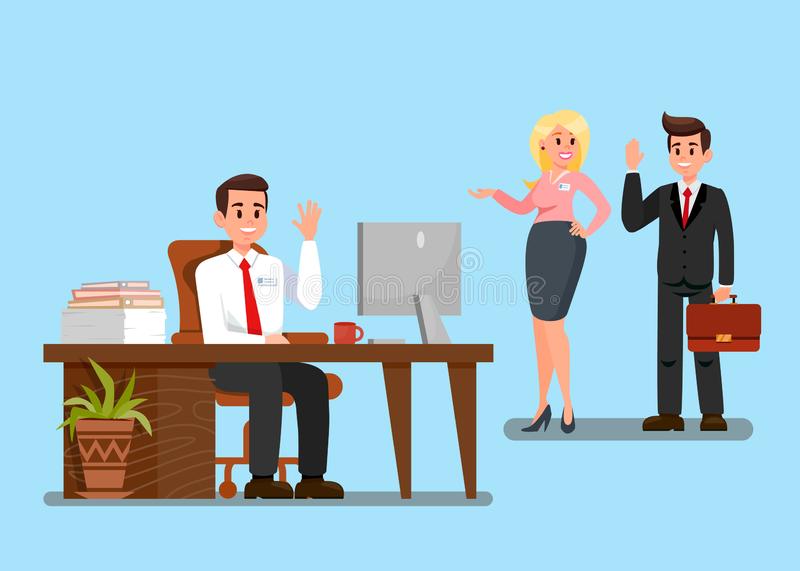 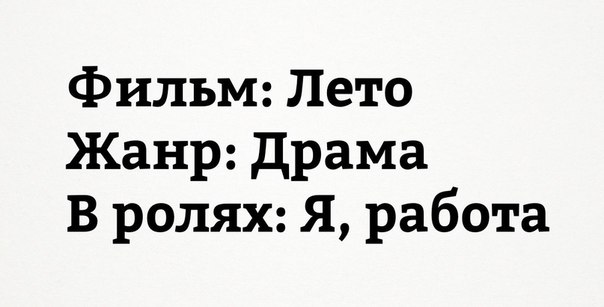 Основные подходы к повышению мотивации труда:   
1. Проектирование внешней трудовой мотивации. 
2. Проектирование внутренней мотивации работника предполагает: ответственность самого работника, свободу его действий, участие работника в планировании (особенно при разработке и внедрении инноваций).
3. Эквивалентный обмен. 
4. Концепция "оптимальности" при формировании мотивов труда. 
5. Соответствующая оплата.
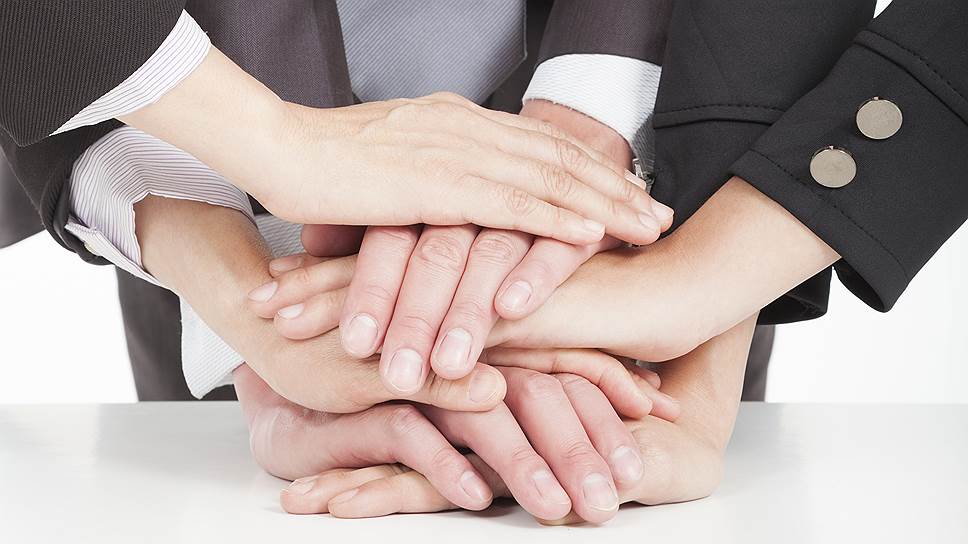